Lightweight Hierarchical Error Control Codes for Multi-Bit Differential Channels
Jason D. Bakos

Ph.D. Proposal
…
Raw data stream
…
…
…
…
blocks
k
k
k
…
…
…
…
code blocks
n
n
n
Introduction
New type of error control code
Operate over existing channel encoding mechanism
Lightweight
Requires less code overhead relative to traditional ECC codes
Exploit inherent properties of underlying channel code
Traditional ECC codes:
Talk Outline
Motivation
High-speed signaling technology
Multi-Bit Differential Signaling (MBDS)
Characteristics of the nCm channel code
Approach
Hierarchical Encoding for Error Control
Computing code rate of LHECC codes
Encoding/decoding examples
Analysis of LHECC codes
Sample decoder architecture
Experimental results
Simulation setup
Simulation results
Future Work
Talk Outline
Motivation
High-speed signaling technology
Multi-Bit Differential Signaling (MBDS)
Characteristics of the nCm channel code
Approach
Hierarchical Encoding for Error Control
Computing code rate of LHECC codes
Encoding/decoding examples
Analysis of LHECC codes
Sample decoder architecture
Experimental results
Simulation setup
Simulation results
Future Work
Motivation
High performance electrical chip-to-chip signaling
chip 2
PCB traces
PCB traces
chip 3
chip 1
Processor-Memory interconnect
Other chip-to-chip interconnect
High-resolution digital displays
Storage devices
High-speed sensors
Source:  Intel Corporation
Need for High-Speed Off-Chip Signaling
Growing gap between on-chip signaling speed and off-chip signaling speed
Packaged chip
Packaged chip
PCB trace
Ground plane
Challenges for Off-Chip Signaling
Integrity of high-speed off-chip signals
capacitance, inductance
additional noise
synchronization / timing
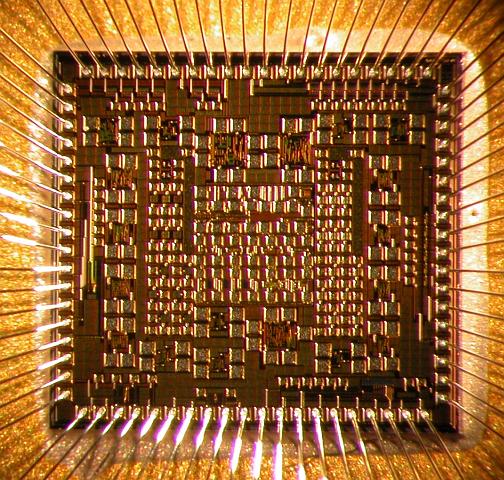 High-speed links must be narrow
I/O pads are a precious resource in chip design
High-speed drivers are large due to skin effect
Solution:
Couple data encoding to circuit design
Increase signal integrity
Recover from signal errors
Multi-Bit Differential Signaling (MBDS)
Differential signaling (LVDS)
MBDS
Data encoded as
{01} or {10}
Advantages
Low switching noise
No reference noise
Coupled transmission lines
Low noise => low voltage swing
Disadvantages
Two connections for each bit
Wasteful in I/O pads
Data encoded with fixed number of ones
N-choose-M (nCm)
{0011}, {0101}, {0110}, {1001}, {1010}, {1100}
Advantages
Same noise rejection as differential
Higher information capacity
nCm Coding
EXAMPLE
6-wire MBDS channel
	code size = 20 codes
   effective bits = 4
   equivalent to 8-wire differential channel
	25% fewer pads     (8 versus 6) 
	25% less power      (4 1-bits on versus 3)
125% code capacity  (20 codes versus 16)
Code set size
Effective bits
Properties of nCm Code Sets
Inherent error detecting ability
Receivers can detect invalid code words


Extra code words
For mapping code words to binary values
Odd-number of bit errors
1011
1101
0111
1110
0011
0001
1000
0010
0100
1 error
3 errors
Even-number of bit errors
0011
1111
1001
2 errors
1001
1010
0101
0110
0000
nCm Codes:  Inherent Error Detection
Most types of bit errors result in invalid code words
Word is invalid if unequal number of 1 and 0 bits are flipped
bits flipped in code word
6c3 code word
error vectors
error vector
result
nCm Codes:  Even Number of Bit Errors
What is the probability of detecting an even number of bit errors?
Example:
6c3
2 errors
Assume q errors (q is even)
Create error vector that indicates which bits are flipped
error vectors for 1-bits
error vectors for 0-bits
Example:  6c3 with 2 bit errors
Probability for detecting q errors
error vectors that yield valid code word
*
nCm Codes:  Even Number of Bit Errors
For errors resulting in valid code words
q errors
assume separate error vectors for 1-bits and 0-bits
size error vector for 1-bits:  m
size of error error for 0-bits:  n-m
nCm Codes:  Even Number of Bit Errors
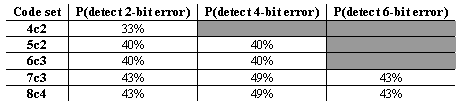 0011
00
0101
01
0110
10
1001
11
1010
?
1100
?
Exploit by using 2 MBDS channels in parallel as bus
6 cw
6 cw
36 combinations
5 bits
4c2
4c2
2 bits
2 bits
nCm Codes:  Extra Code Words
Each nCm code set has unmapped code words
Use to offset overhead for error control
4c2 code set => binary value
Exploiting Extra Code Words
Fractional bits =
log2(cw) – floor(log2(cw))

Therefore, need 1 / (fractional bits) channels in parallel to gain additional bit

Example:
6c3 => 20 cw => log2(20) = 4.3219 bits
ceiling(1 / .3219) = 4 channels
24.3
24.3
24.3
24.3
*
*
*
6c3
6c3
6c3
6c3
.3 + .3 + .3 + .3 = 1.2 additional bits
Talk Outline
Motivation
High-speed signaling technology
Multi-Bit Differential Signaling (MBDS)
Characteristics of the nCm channel code
Approach
Hierarchical Encoding for Error Control
Computing code rate of LHECC codes
Encoding/decoding examples
Analysis of LHECC codes
Sample decoder architecture
Experimental results
Simulation setup
Simulation results
Future Work
Approach
Need to build error control code:
Works over nCm code set
Takes advantage of nCm properties
Start with block of binary data
raw binary data
Encode portion of data into symbolic ECC block
Sets rules for nCm selection
Symbolic ECC block
Higher-Level Code
Encode remainder of data by choosing valid nCm codes governed by rules set by symbolic block
Lower-Level Code
nCm block
Hierarchical Encoding for ECC
Example:
4c2, distance=4
1100
0101
0011
0110
1001
1010
Lower-Level:  Partitioning nCm Code Sets
nCm code sets have distance=2
Not enough for bit correction, t = floor((d-1) / 2)
Increase distance by partitioning into “distance subsets”
Subsets:
0 => {0011, 1100}
1 => {0101, 1010}
2 => {0110, 1001}
IDEA:  If the subset is known, bit errors may be corrected
Partitioning Problem
Partitioning operation is not trivial
Graph coloring is too complex for large code sets ( > 6c3)
Good news:
Done off-line
Won’t go beyond 8c4 code set
Use heuristic…
Based on pruning depth-first search over space of code word subset assignment
minimize subsets for higher code rate
minimize cw/subset for higher ECC
nCm Partitionings
Trade-off between code rate and ECC
Example Partitioning
Example partitioning
7c3 code set
7 groups (subsets)
5 code words per subset
distance=4
k data symbols
n-k parity symbols
block size=n
Upper Level:  Linear Block Codes
Can correct:
erasures
errors
Checksum
Requires 1 parity symbol
Can correct 1 erasure
MDS code (Reed-Solomon)
Can correct erasures:
Number of parity symbols
Can correct errors:
Number of parity symbols / 2
Restrictions:
Symbol base must be prime or power of a prime
Max block size = symbol base + 1
Near-MDS code
Can correct erasures:
Number of parity symbols - 1
Can correct subset errors:
(Number of parity symbols – 1) / 2
Restrictions:
Symbol base must be prime or power of a prime
If symbol base = pm
Max block size = pm+1 - 1
(c-data)
(s-data)
0101001001
0010010100
base conv. 2->s
base conv. 2->c
Data symbols
Parity symbols
Data as code words
Parity as code words
Encoding Hierarchical Block Codes
b bits
01010010010010010100
Computing Code Rate for LHECC
Code rate
Defines information capacity vs. bits
code rate = number of data bits / total code word bits (wires)
Block code parameters (n,k)
Partition parameters (s,c)
High level (s-data)
sk total values
Low level (c-data)
cn total values
We “break even” when code rate matches differential at 50%
Encode 111101…
1112 = 213
2
1
Compute checksum parity…
2
1
0
Encode 101…
1
0
1
bit
grp.
2
1
0
Example #1:  Encoding
Assume 3 x 4c2 channels
Low level => s=3, c=2
(3,2) checksum code
s-data
sk = 9 cw (3 bits)
c-data 
cn = 8 cw (3 bits)
code rate = 6 bits / 12 channels = 50%
“Free” ECC
Can correct one bit error within 1 code word
1001
0101
1100
grp.
2
1
0
?
1
0
cw
1001
0101
1100
1101
0101
1100
Example #1:  Decoding
Decoder:
If invalid code word is detected
Determine subset of code word in error
Use minimum distance decoder to determine correct codeword
Assume bit error occurs…
0 – 1 = 2 (mod 3)
Symbol in error must be 0110 or 1001
dist(1101,0110) = 3, dist(1101,1001) = 1
Corrected symbol is 1001
Example #2:  Encoding
Need MDS generator matrix for encoding
G = [ Ik Ak x (n-k) ]
Assume 4 x 4c2 channels
s=3, c=2
(4,2) MDS code
s-data
sk = 9 cw (3 bits)
c-data 
cn = 16 cw (4 bits)
code rate = 7 bits / 16 channels = 44%
Can correct one bit error in two code words
Need MDS parity-check matrix for decoding
H = [ -AT In-k]
2
0
100
1
1
Encode 1010...
1
0
1
0
bit
1
1
grp.
2
0
Example #2:  Encoding
Encode 1001010…
1010
0101
1001
0011
1110
0101
1001
0001
1010
0101
1001
0011
grp.
1
1
2
0
grp.
?
1
2
?
1
0
dist(0001,0011)=1
dist(0001,1100)=3
dist(1110,0101)=3
dist(1110,1010)=1
1010
0101
1001
0011
grp.
1
1
2
0
bit
1
0
1
0
(recover c-data)
Example 2:  Erasure Decoding
0 => {0011, 1100}
1 => {0101, 1010}
2 => {0110, 1001}
2 erasures!
(recover s-data)
113 = 1002
0110
0101
1001
0011
1010
0101
1001
0011
grp.
2
1
2
0
grp.
1
1
2
0
Example 2:  Error Decoding
0 => {0011, 1100}
1 => {0101, 1010}
2 => {0110, 1001}
no error
dist(0110,0101)=2
dist(0110,1010)=2
Can’t correct nCm code word without partitioning for more distance
Can decode s-data
010110
110010
100101
001011
grp.
6
2
8
1
010110
110010
101001
001011
grp.
6
2
6
1
Example 3:  Multiple Bit Error Correction
4 x 6c3 channels
9 subsets, 2 cw/subset, distance=6
Assume (4,2,9) MDS code
Code rate
=[log2(81)+log2(16)]/24=10/24=42%
dist(101001,011010)=4
dist(101001,100101)=2
corrected code word is 100101
Analysis of Checksum-Based Codes
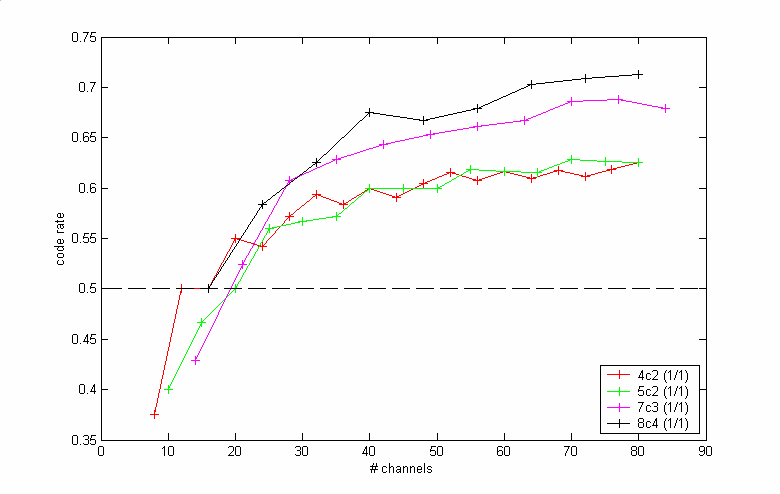 LHECC codes defined as
nCm code set
(s,c,d)
(n,k,d)

Fully utilized partitioning
s*c = cw
1/1 correction
code rate
# wires
original code rates
4c2 => 2/4 = 50%
5c2 => 3/5 = 60%
7c3 => 5/7 = 71%
8c4 => 6/8 = 75%
Analysis of Checksum-Based Codes
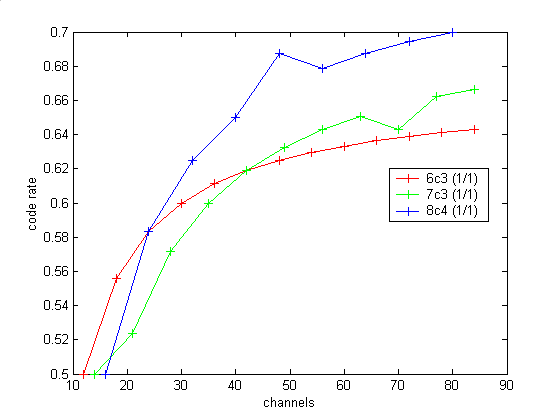 Under-utilized partitionings
s * c < cw
code rate
original code rates
6c3 => 4/6 = 66%
7c3 => 5/7 = 71%
8c4 => 6/8 = 75%
# wires
Analysis of Multiple Bit-Correcting Codes
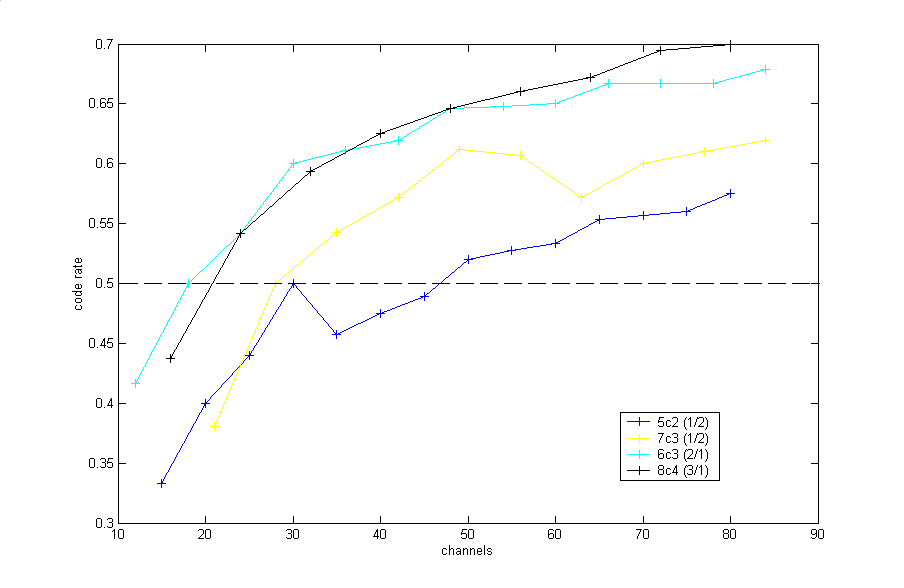 5c2, 7c3
2 parity symbols used
MDS-code used until reached limit
After MDS limit, NMDS code used

6c3
Code set distance is 6 (t=2)
One parity symbol

8c4
Code set distance is 8 (t=3)
One parity symbol
code rate
# wires
non-binary MDS decoder (need good block MDS codes)
cw resolvers
RS decoder
grp. values lookup
cw selection lookup
cw fixers
fixes code word based on recv’d code word and group value
cw resolvers:  determine s/c data from nCm code word (make simpler with good partitioning)
base translation lookup tables
Example Implementation
Example (8,6) symbol decoder
binary output
MBDS receiver input
color legend:
nCm code words
s-values
c-values
Talk Outline
Motivation
High-speed signaling technology
Multi-Bit Differential Signaling (MBDS)
Characteristics of the nCm channel code
Approach
Hierarchical Encoding for Error Control
Computing code rate of LHECC codes
Encoding/decoding examples
Analysis of LHECC codes
Sample decoder architecture
Experimental results
Simulation setup
Simulation results
Future Work
Simulation Setup
Provide realistic simulation setup
Simulate sources of errors
Transmission line low-pass filtering
Common-mode noise
Jitter
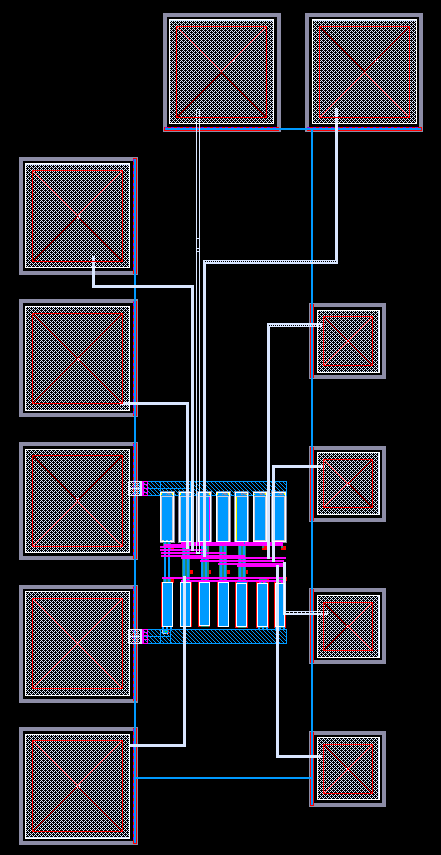 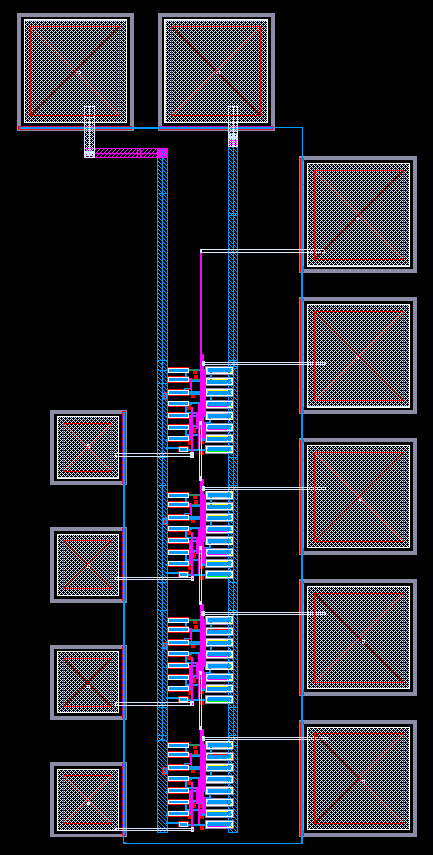 Simulation Setup
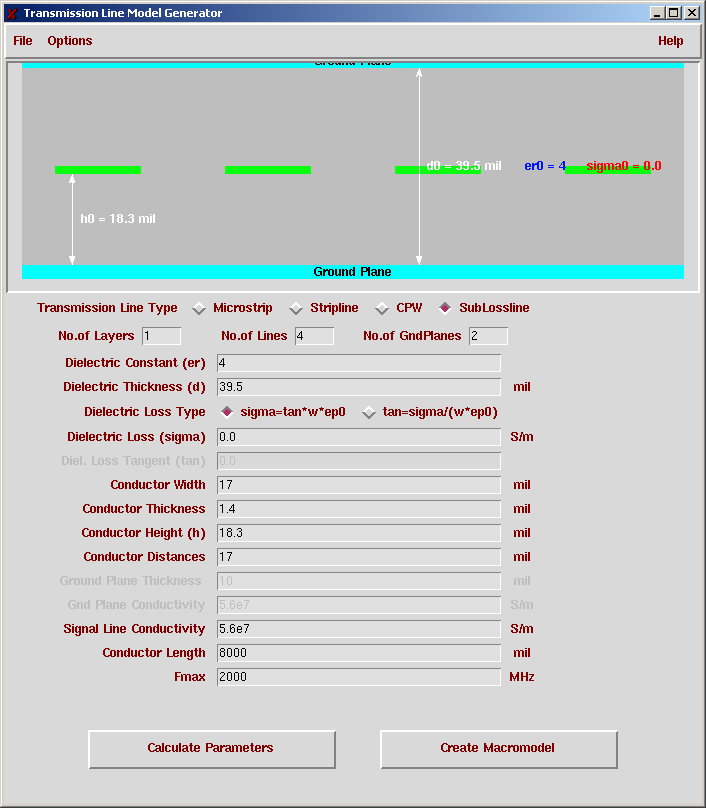 Simulation Testbench
PCB transmission line model
Lumped LC model
4-way coupled
Matched to 50 ohm characteristic impedance
Match termination network
Sample voltages relative to common here
random valid nCm code words
(CMOS digital)
CMOS code words out
solder bump model
solder bump model
wire bond model
Simulation Testbench
Experiment #1:  Eye Plots
Transmission lines cause signal degredation at high speeds
Filters out high frequencies
4c2 channel at 1.6 Gb/s
500 bit times
4c2 channel at 500 Mb/s
500 bit times
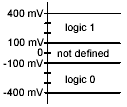 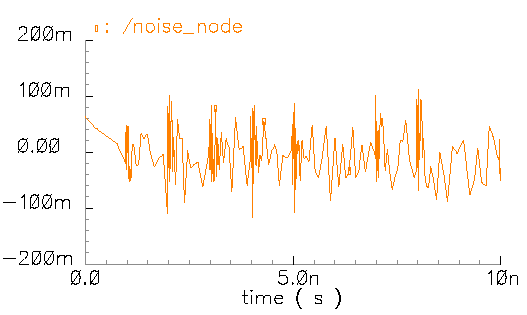 Inject AWGN(0,1)*0.04 into each wire
1.6 Gbps
1300 ps latency
Experiment #2:  Common-Mode Noise
Experiment 2:  Common-Mode Noise
Code word in error if any bits are in error
Simulation run for 10,000 bit times
(cw_correctno_noise – cw_correctnoise) / total_codewords 
Ran simulation for 1.25 Gbps and 1.60 Gbps
Optimal latency
(jitter margin)
1.25 Gb/s
Infrequent bit errors occur
1.6 Gb/s
Experiment 3:  Code Word Bit Error Rates
Bit error rates for 1.25 Gb/s and 1.6 Gb/s
Talk Outline
Motivation
High-speed signaling technology
Multi-Bit Differential Signaling (MBDS)
Characteristics of the nCm channel code
Approach
Hierarchical Encoding for Error Control
Computing code rate of LHECC codes
Encoding/decoding examples
Analysis of LHECC codes
Sample decoder architecture
Experimental results
Simulation setup
Simulation results
Future Work
Future Work
Show that LHECC codes are optimal for MBDS channels
MDS codes optimal for symbolic codes
Show that LHECC codes make the best use of nCm properties to absorb ECC penalty
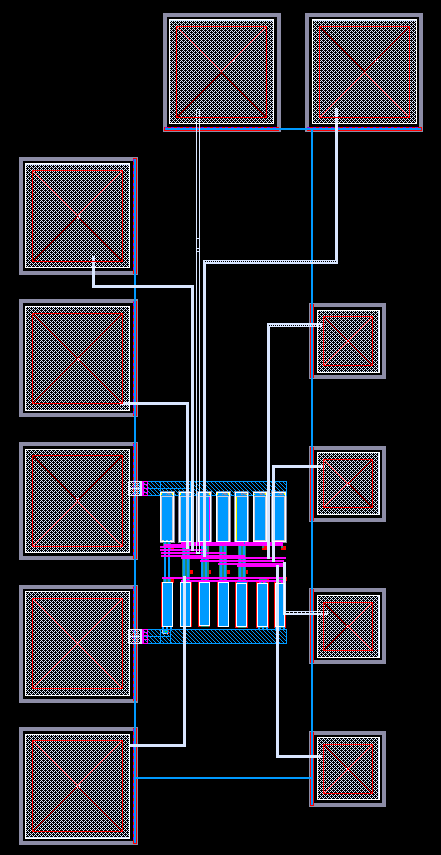 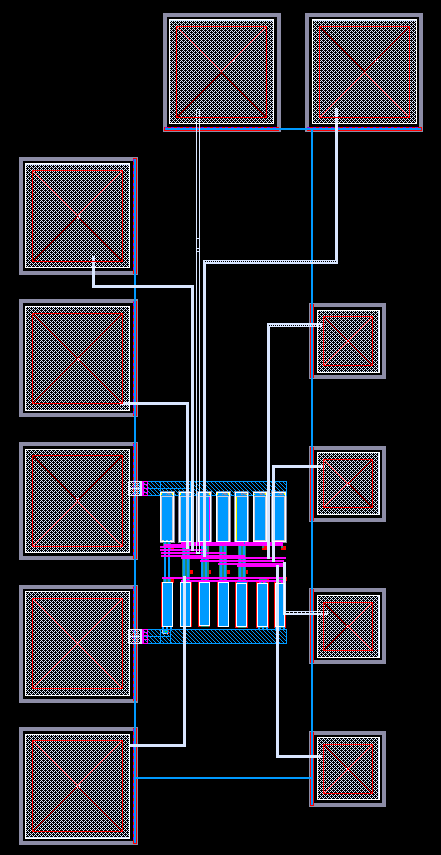 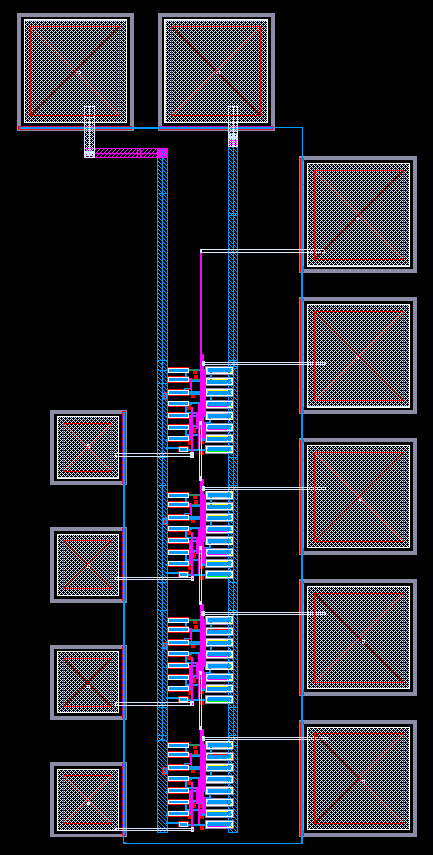 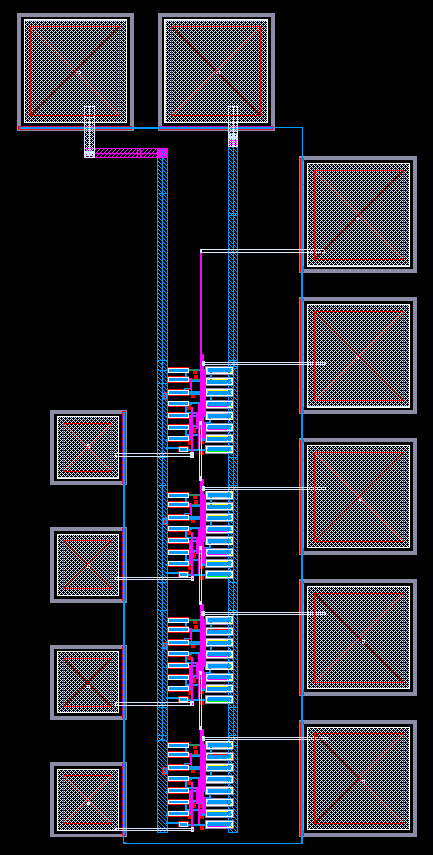 LHECC encoding/decoding logic should fit into reasonable space and operate at I/O speed
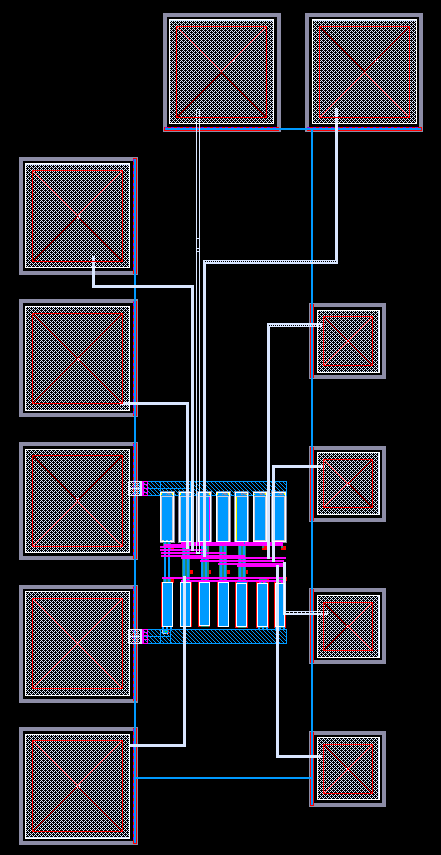 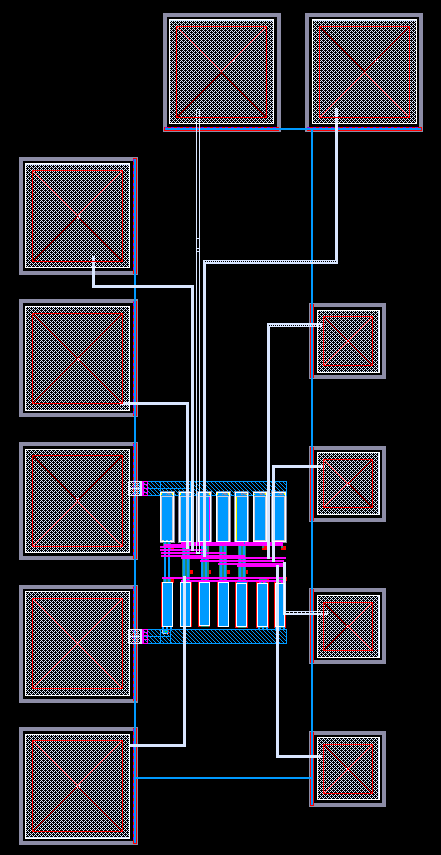 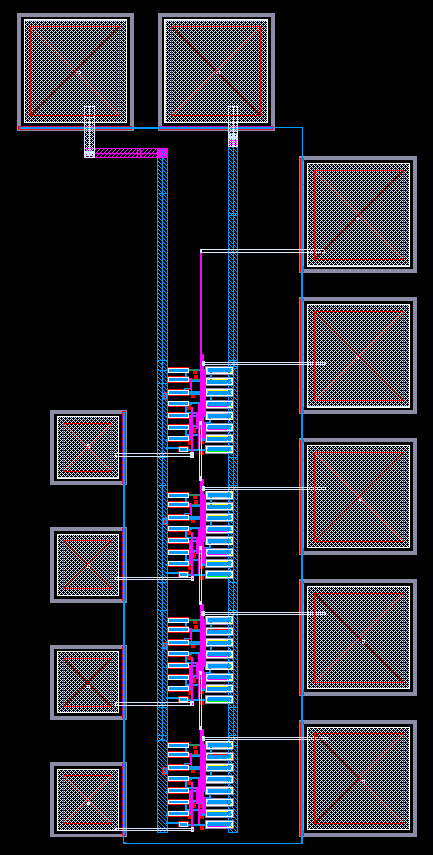 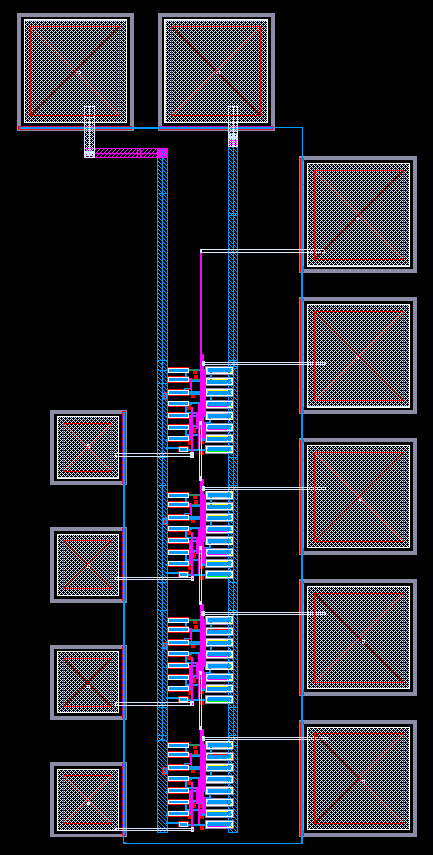 4 x 4c2 MBDS drivers
4 x 4c2 MBDS receivers
Future Work
Design efficient implementation
Future Work
Design accurate simulation environment with LHECC logic to show effectiveness of LHECC codes
Add accurate error sources
Circuits
Transmission lines
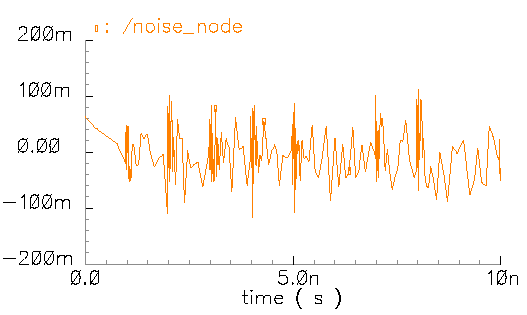 Acknowledgements
Thank you!

Ph.D. committee
Dr. Donald Chiarulli (CS Department)
Dr. Steven Levitan (EE Department)
Dr. Bruce Childers (CS Department)
Dr. Patchrawat Uthaisombut (CS Department)